SX Sustainability academy
Cambio Climático (Edad 5-8)
Nuestra tierra está cambiando…
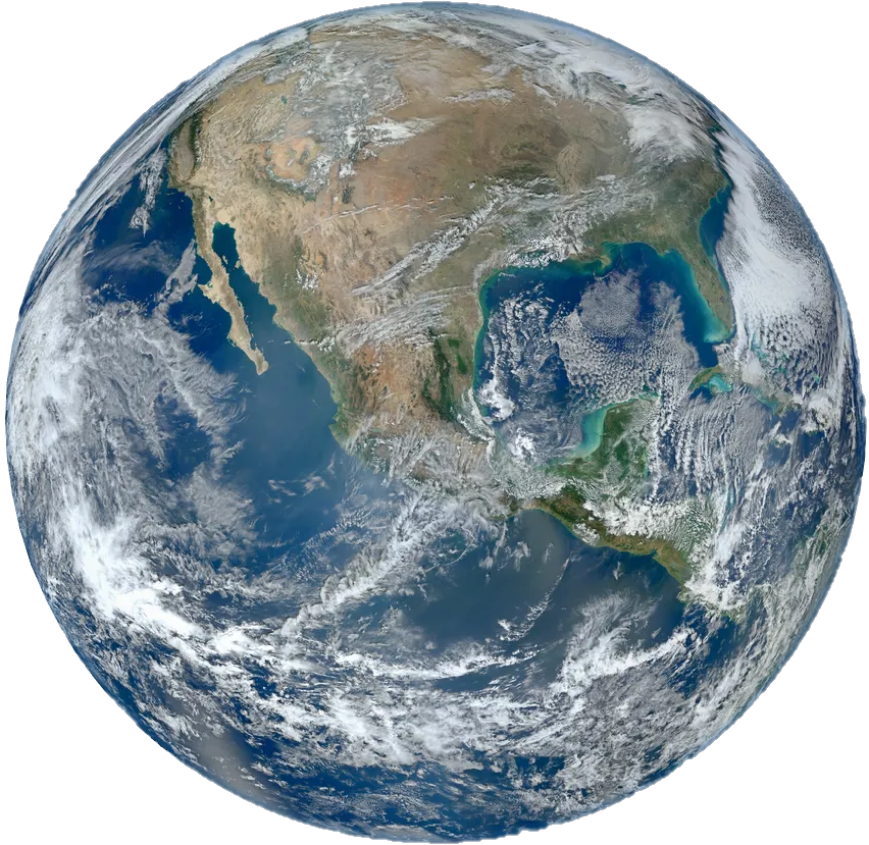 2
Nuestra tierra está cambiando…
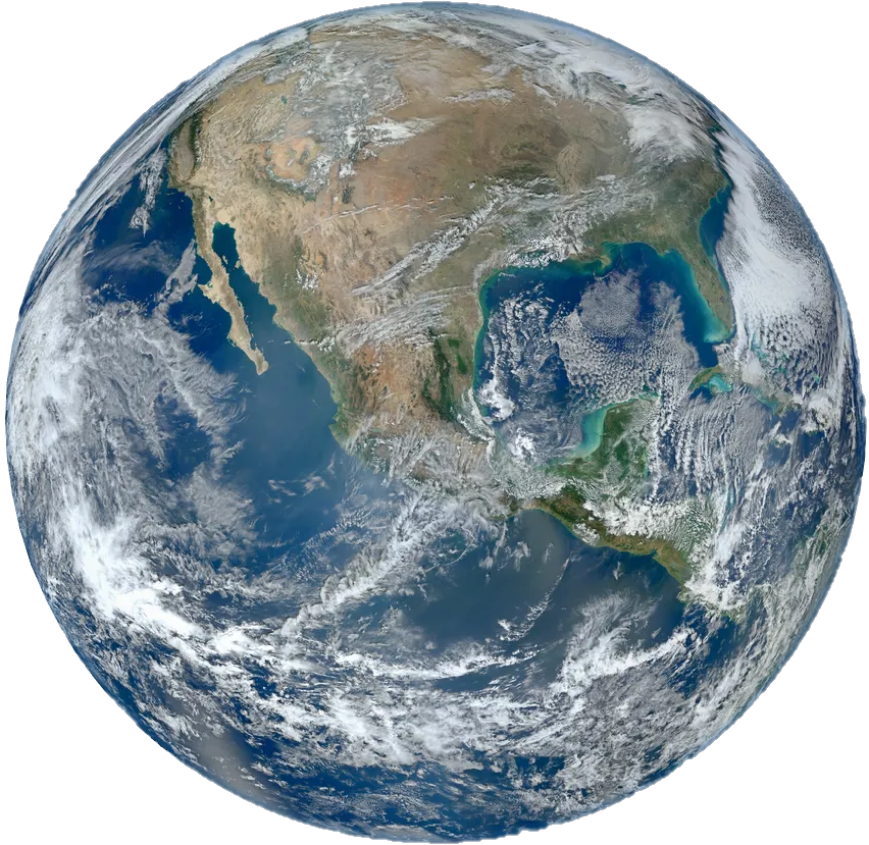 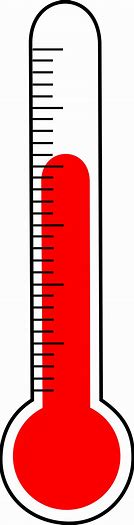 3
¿Qué aspecto tiene el cambio climático?
El Ártico
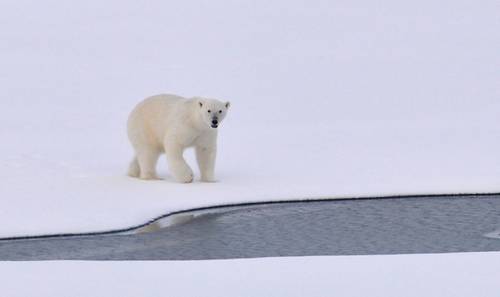 4
¿Qué aspecto tiene el cambio climático?
El Ártico
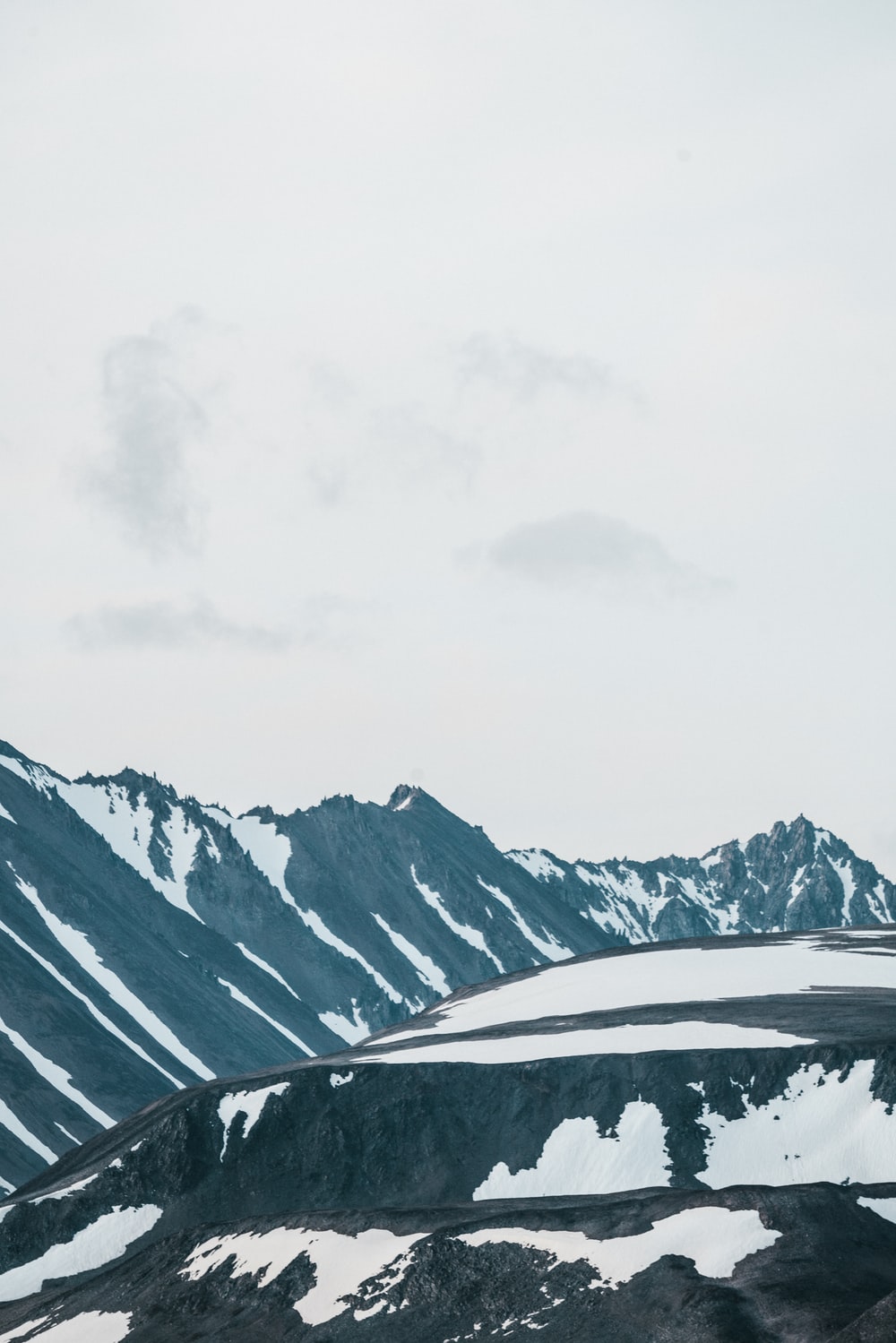 5
¿Qué es el cambio climático?
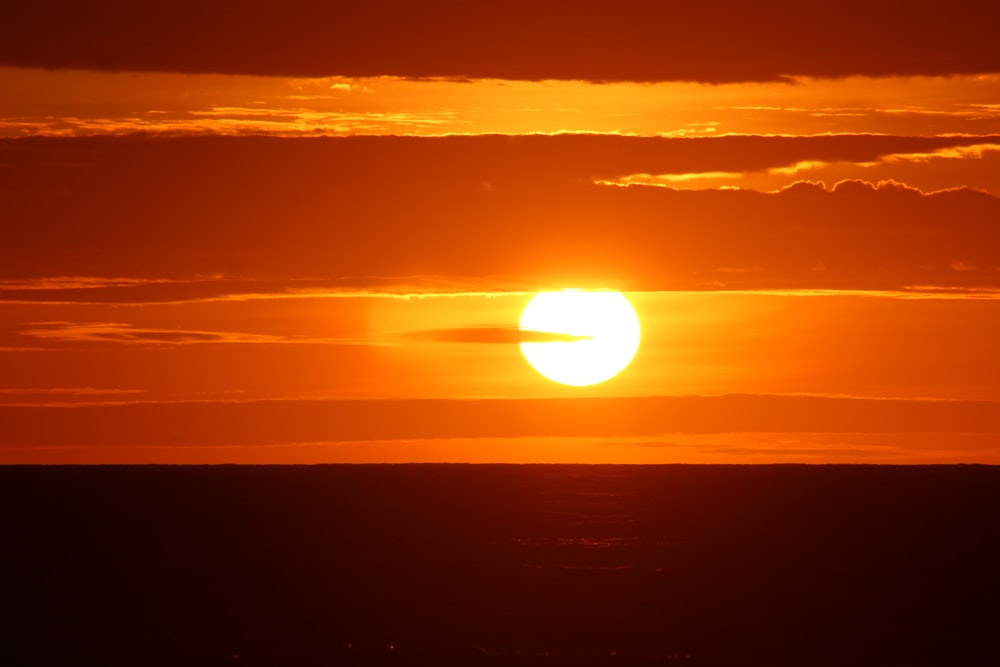 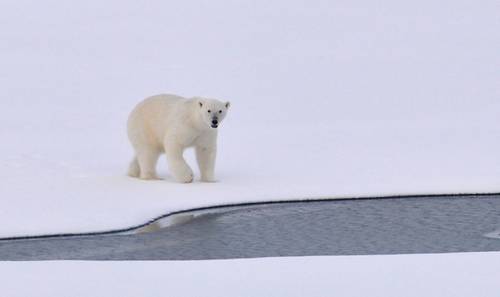 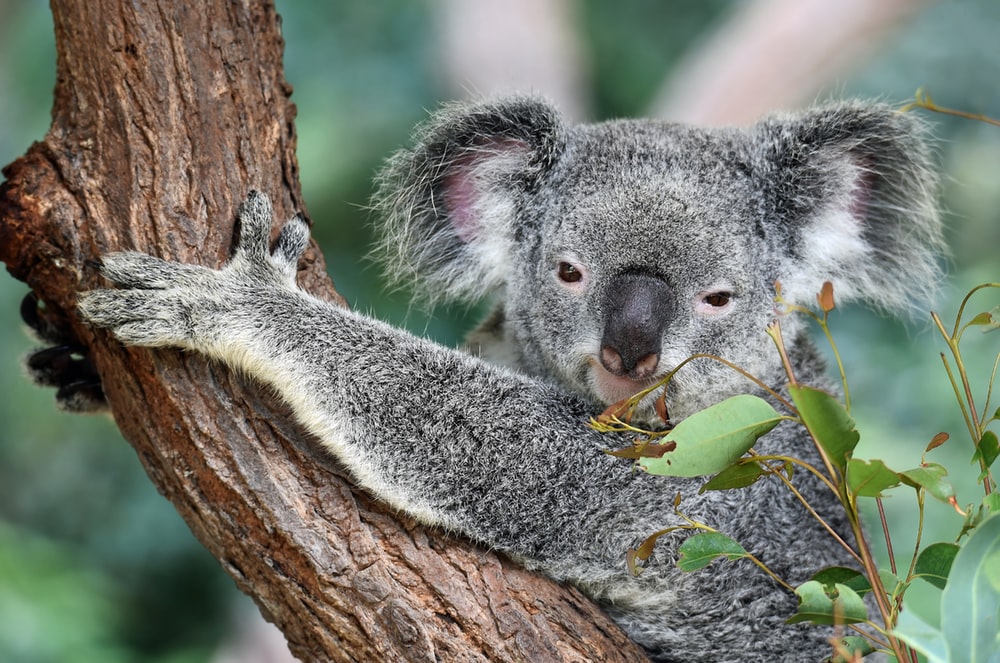 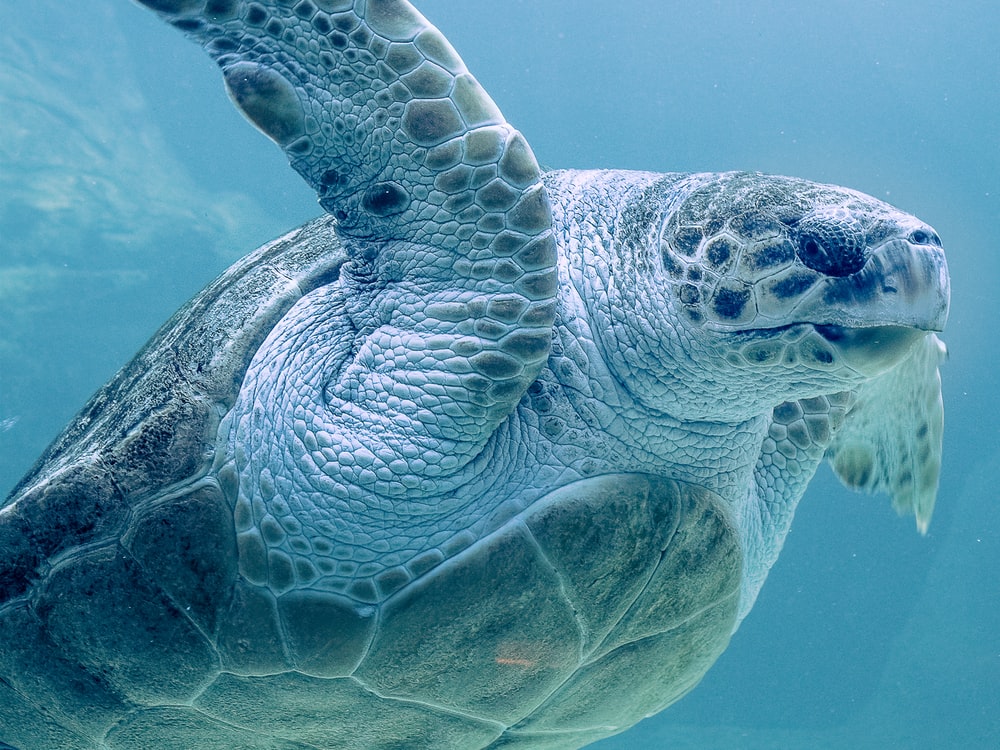 6
¿Cuál es la causa del cambio climático?
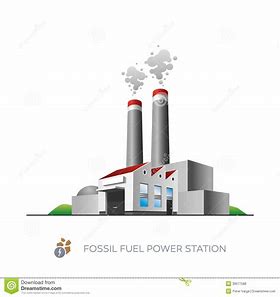 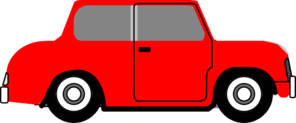 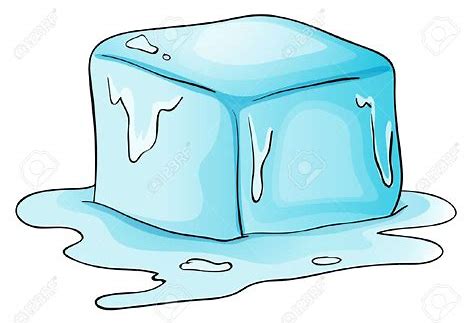 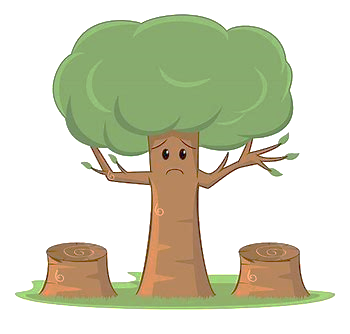 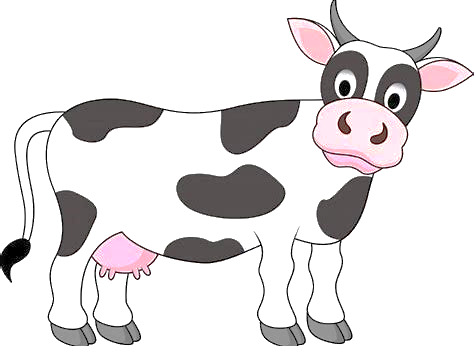 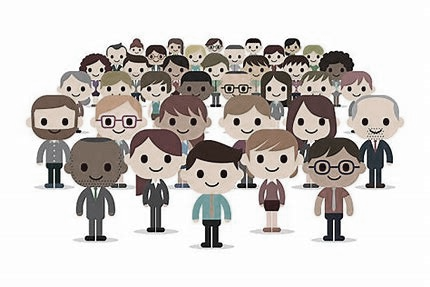 7
ACTIVIdad: ¿qué Podemos hacer nosotros?
8
Entonces, ¿cómo puedes colaborar tú?
Protegiendo el planeta
1
2
3
.
.
.
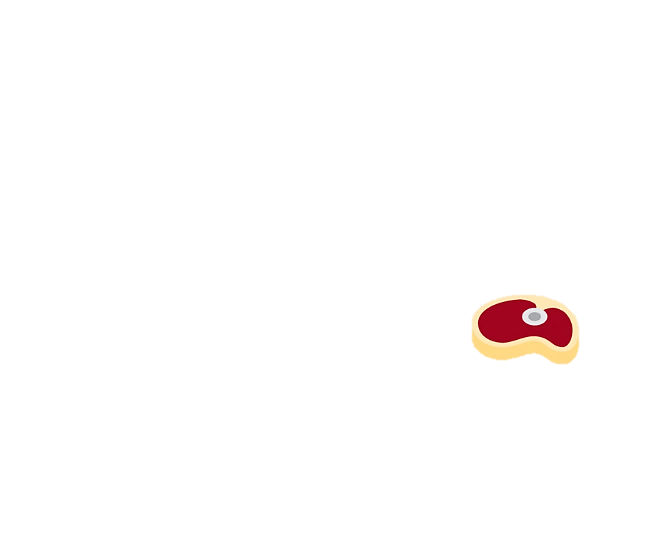 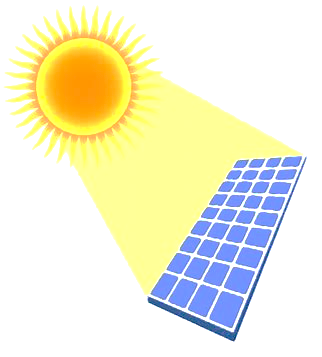 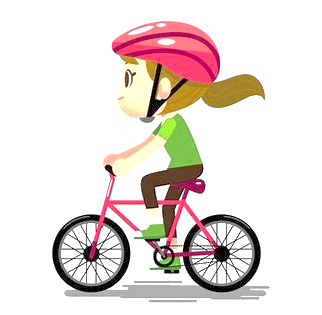 Consume menos electridad o de un tipo diferente.
Utiliza menos el coche.
Come menos carne.
PODEMOS PLANTAR ÁRBOLES
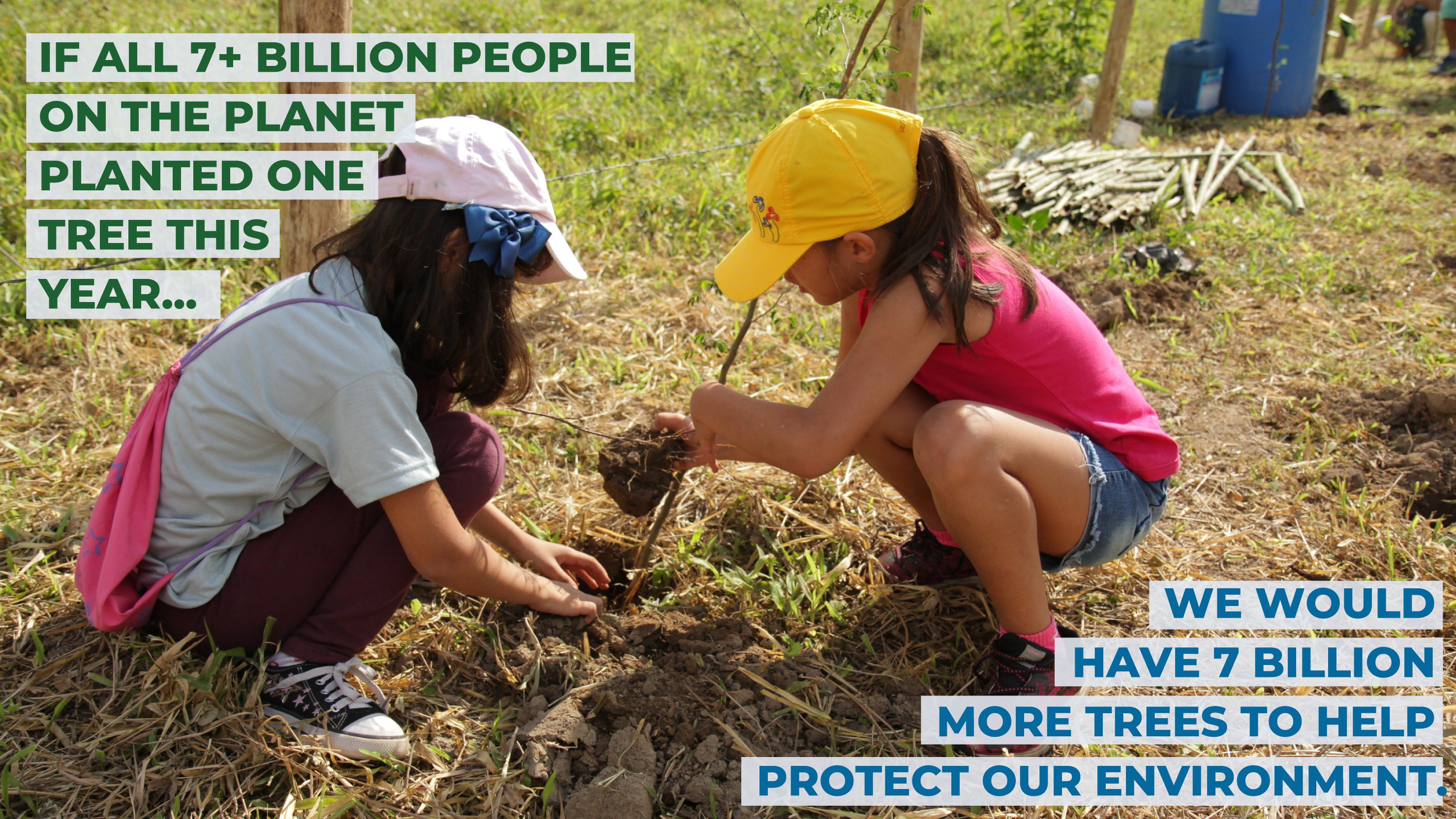 Si los 7 billones de personas
en el planeta
Plantaran un
Árbol este
Año…
Tendríamos
7 billones de árboles
Más para ayudar a proteger
Nuestro medioambiente
10
Habla sobre el cambio climático
Hazte oir e inspira a otros a cambiar
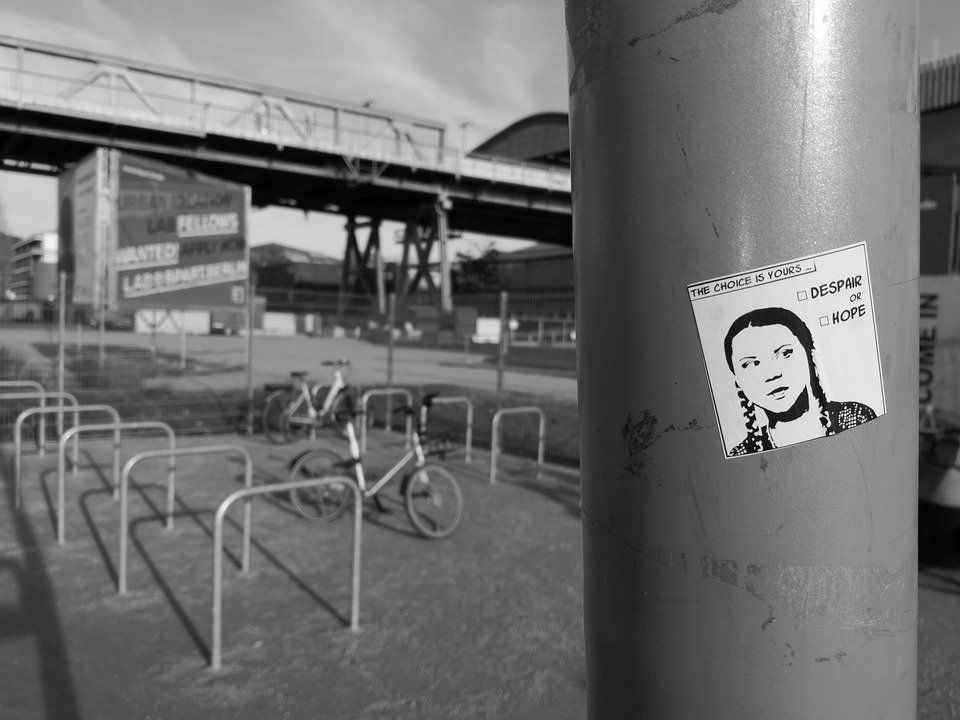 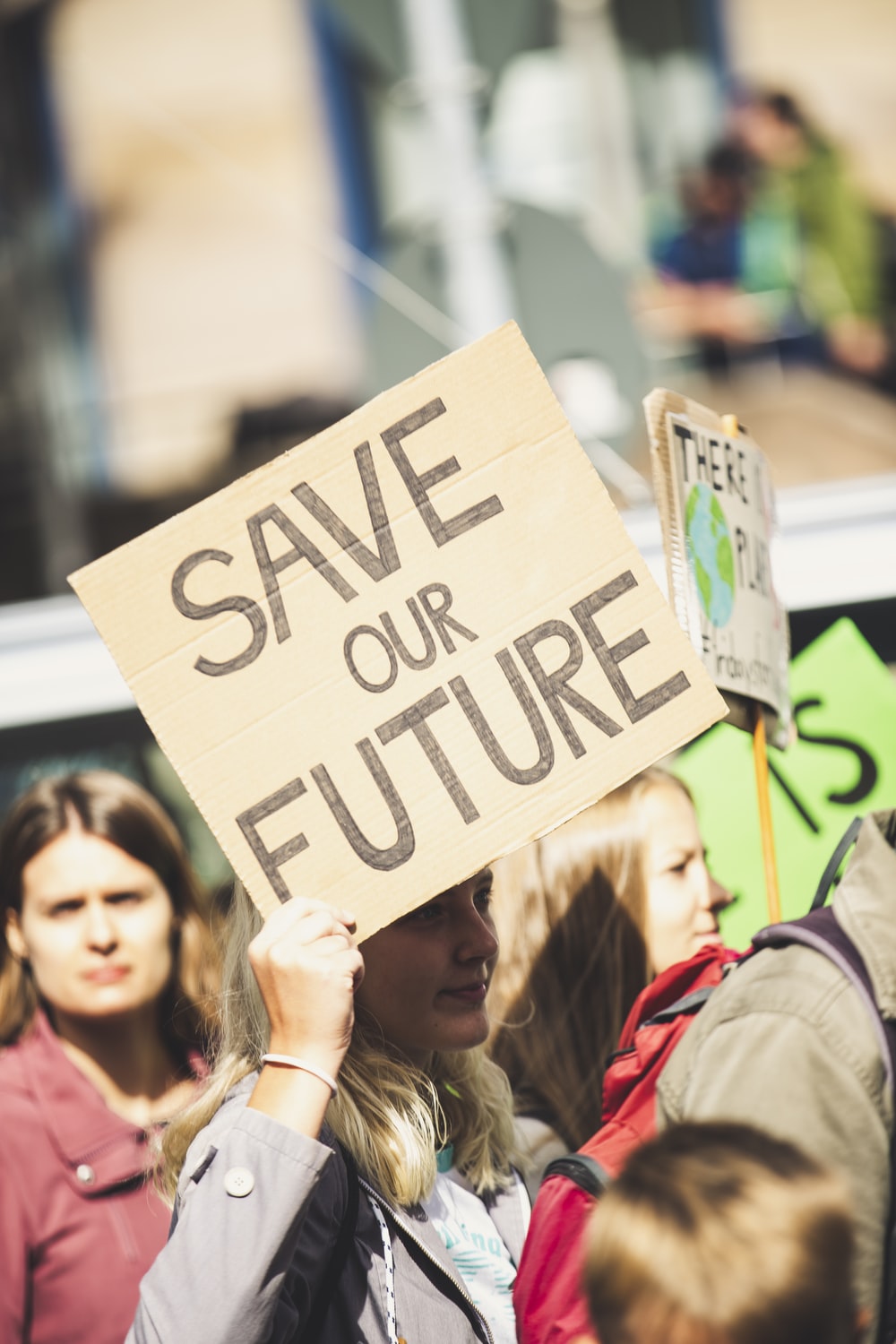 11
ACTIVidad: ¡Comprométete!
12